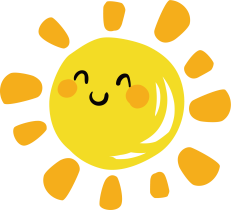 Thứ … ngày … tháng … năm …
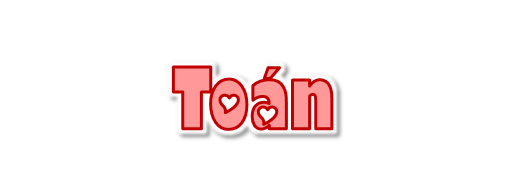 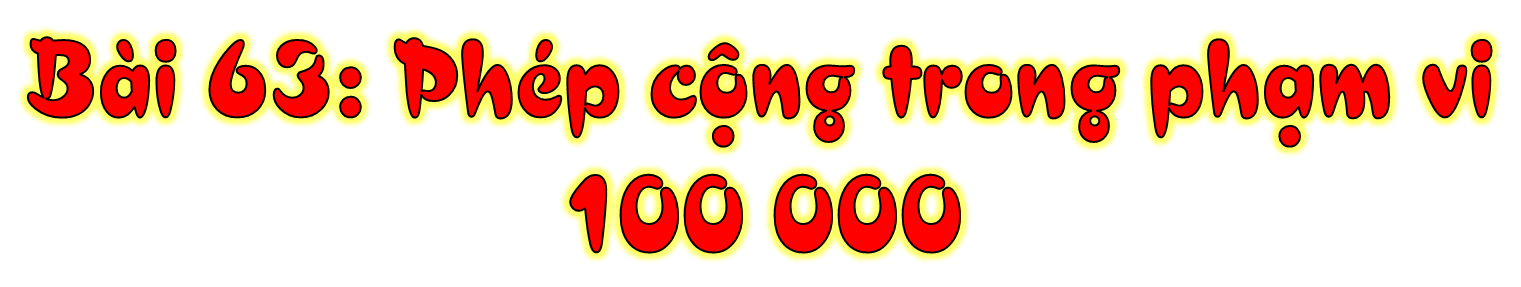 (Tiết 2)
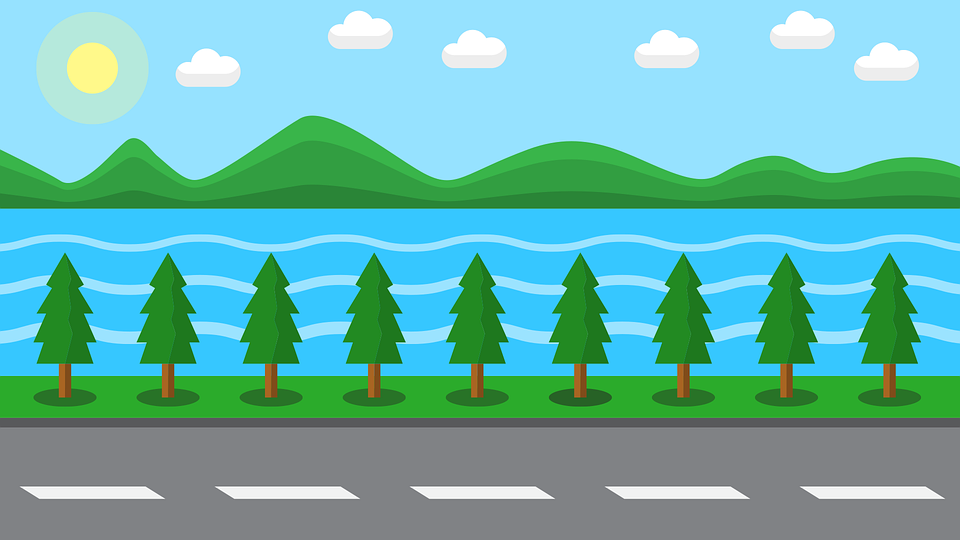 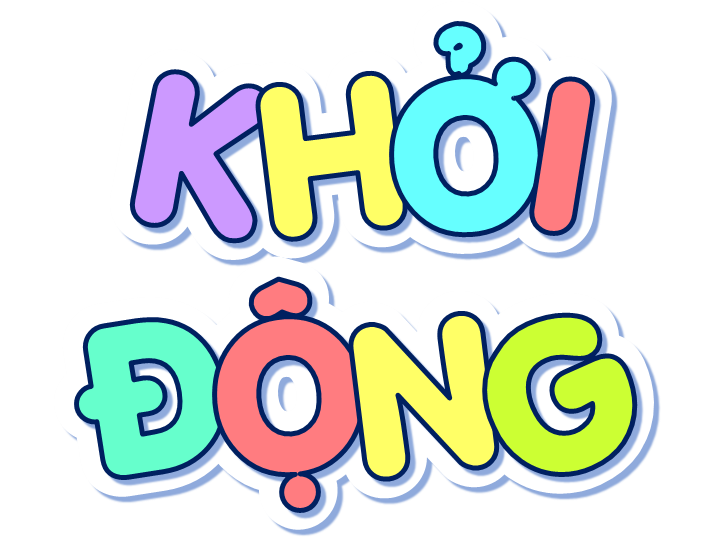 KHỞI
ĐỘNG
KHỞI
ĐỘNG
Trò chơi: Đố bạn
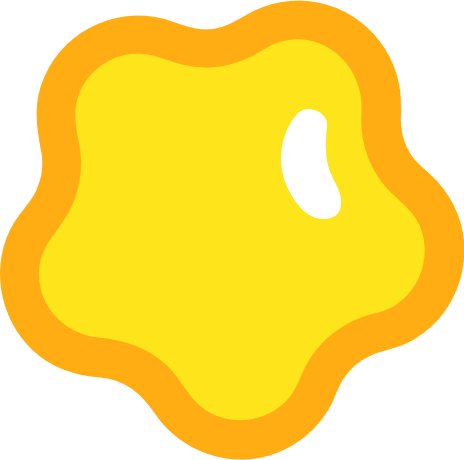 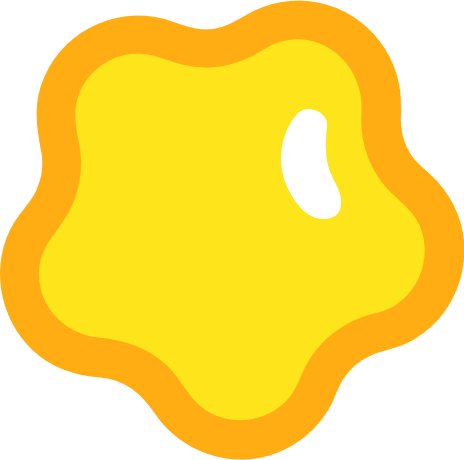 Chia lớp thành 2 nhóm để “Đố bạn” về phép cộng trong phạm vi 100 000.
Đại diện 2 nhóm lên oẳn tù tì, nhóm nào thắng sẽ đưa ra câu đố trước và nhóm thua trả lời.
Nếu trả lời đúng, nhóm đó sẽ được đưa ra câu đố tiếp và gọi 1 bạn bên nhóm bên trả lời.
Cứ như vậy trong vòng 1 phút. Nhóm nào có câu trả lời đúng nhiều hơn sẽ chiến thắng.
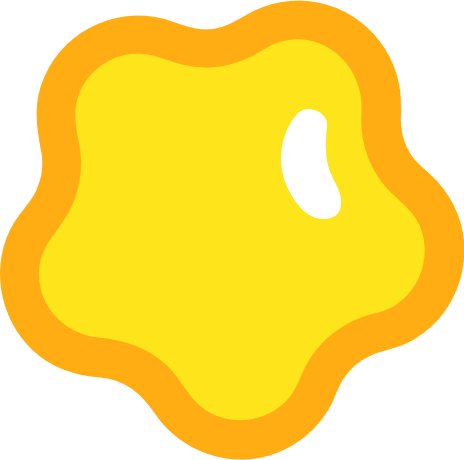 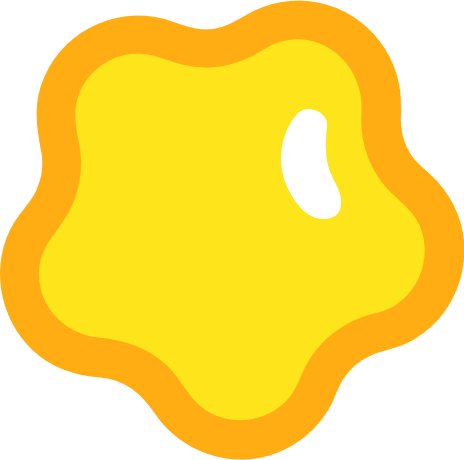 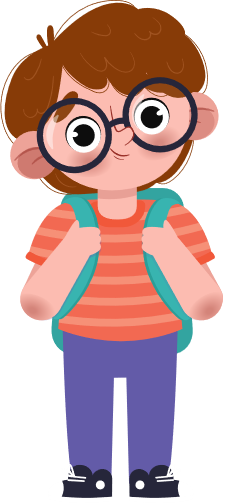 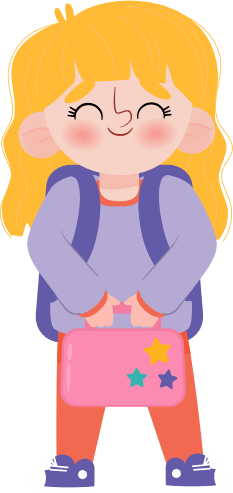 [Speaker Notes: Design Hương Thảo – Zalo 0972115126]
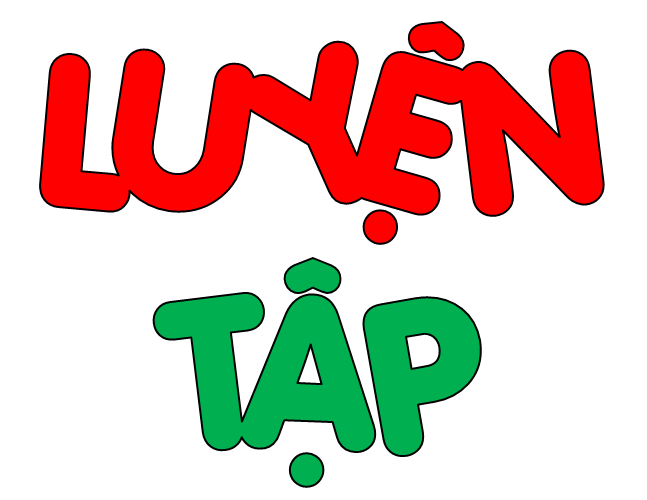 1
Tính nhẩm (theo mẫu)
Mẫu: 30 000 + 50 000 = ?
a)
Nhẩm: 3 chục nghìn + 5 chục nghìn = 80 chục nghìn
30 000 + 50 000 = 80 000
40 000 + 20 000                60 000 + 30 000          50 000 + 50 000
40 000 + 20 000
Nhẩm: 4 chục nghìn + 2 chục nghìn = 6 chục nghìn
40 000 + 20 000 = 60 000
60 000 + 30 000
Nhẩm: 6 chục nghìn + 3 chục nghìn = 9 chục nghìn
60 000 + 30 000 = 90 000
50 000 + 50 000
Nhẩm: 5 chục nghìn + 5 chục nghìn = 100 nghìn
50 000 + 50 000 = 100 000
1
Tính nhẩm (theo mẫu)
Mẫu: 25 000 + 4 000 = ?
b)
Nhẩm: 25 nghìn + 4 nghìn = 29 nghìn
25 000 + 4 000 = 29 000
32 000 + 7 000                49 000 + 2 000          55 000 + 5 000
32 000 + 7 000
Nhẩm: 32 nghìn + 7 nghìn = 39 nghìn
32 000 + 7 000 = 39 000
49 000 + 2 000
Nhẩm: 49 nghìn + 2 nghìn = 51 nghìn
49 000 + 2 000 = 51 000
55 000 + 5 000
Nhẩm: 55 nghìn + 5 nghìn = 60 nghìn
55 000 + 5000 = 60 000
2
Đặt tính rồi tính
23 459 + 45 816          82 750 + 643         3 548 + 94 627
23 459 + 45 816
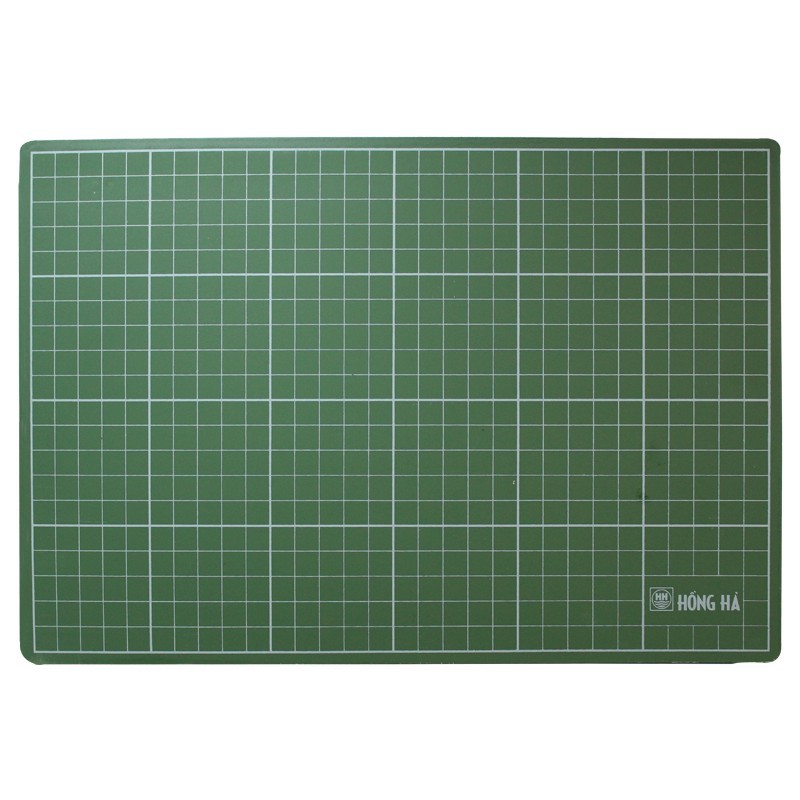 23 459
45 816
2
7
5
6
9
82 750 + 643
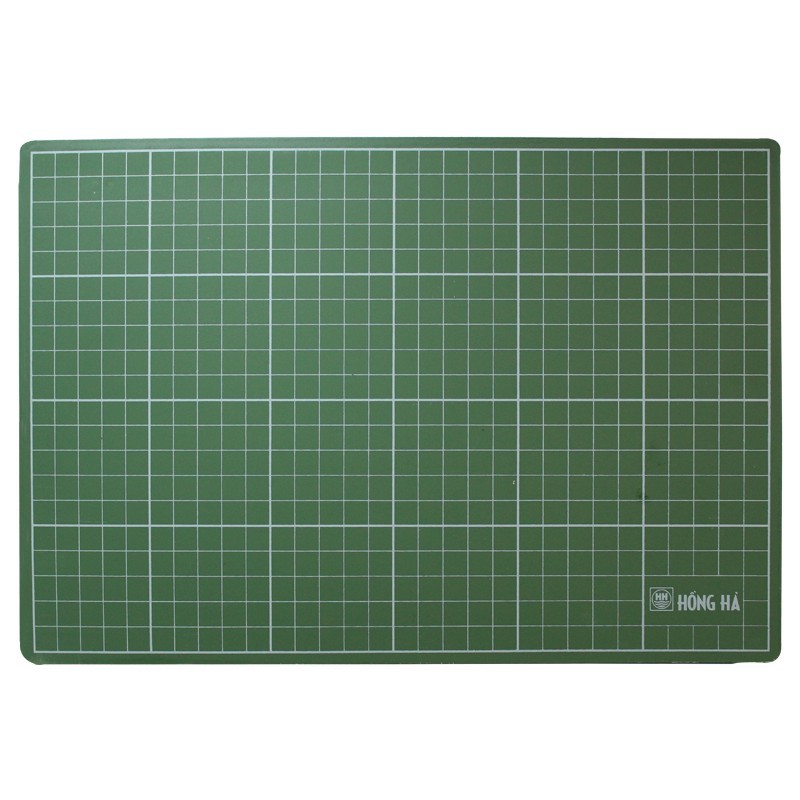 82 750
643
3
9
3
8
3
3 548 + 94 627
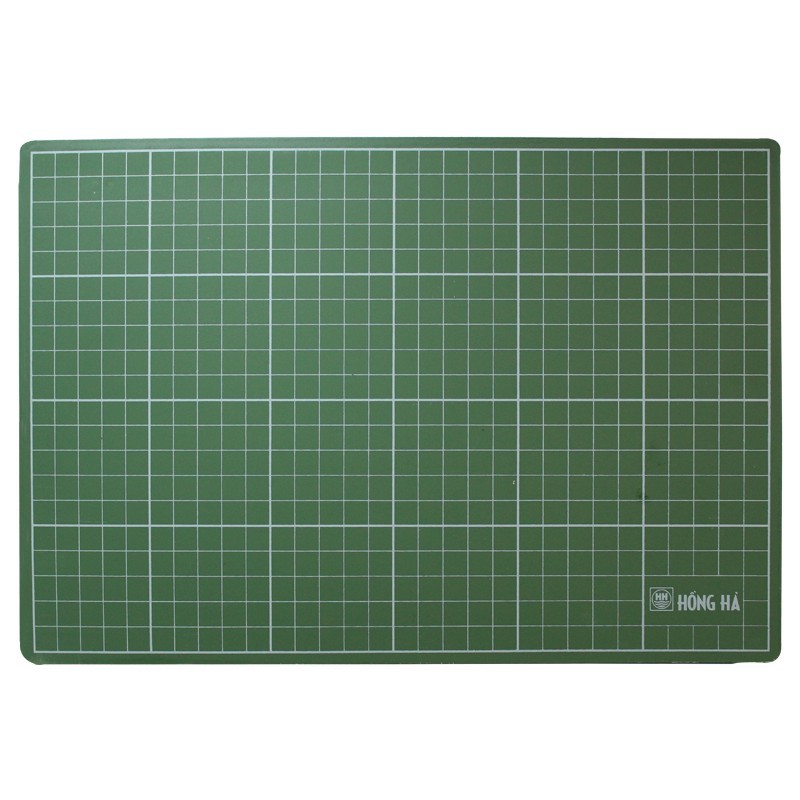 3 548
94 627
7
1
9
8
5
3
Tính giá trị của biểu thức:
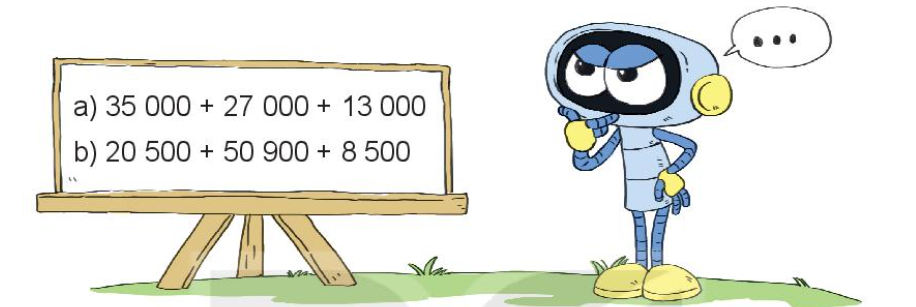 a) 35 000 + 27 000 + 13 000
= 62 000 + 13 000
= 75 000
b) 20 500 + 50 900 + 8 500
= 71 400 + 8 500 
= 79 900
4
Trong một hồ nuôi cá của bác Tư, lần thứ nhất bác thả xuống hồ 10 800 con cá ba sa, lần thứ hai bác thả nhiều hơn lần thứ nhất 950 con cá ba sa. Hỏi cả hai lần bác tư đã thả xuống hồ bao nhiêu con cá ba sa?
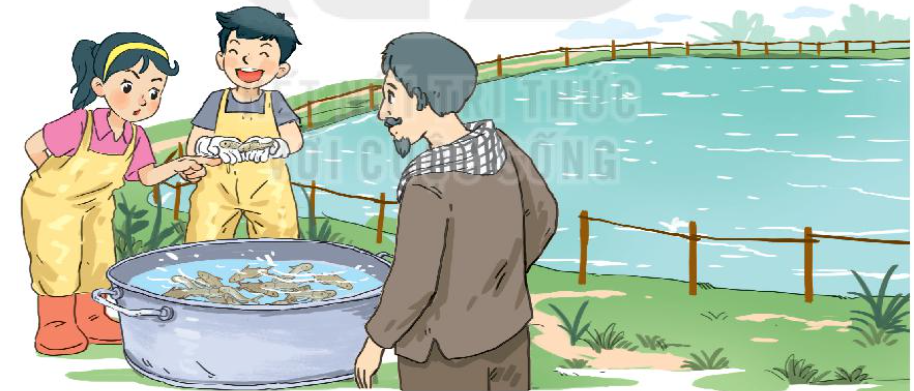 Bài giải:
Số cá ba sa bác Tư thả xuống hồ lần thứ hai là:
10 800 + 950 = 11 750 (con cá)
Số cá ba sa bác Tư thả xuống hồ có tất cả là:
10 800 + 11 750 = 22 550 (con cá)
         Đáp số: 22 550 con cá.
5
Tìm chữ số thích hợp:
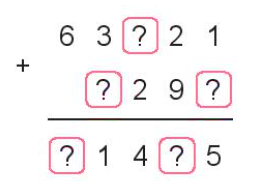 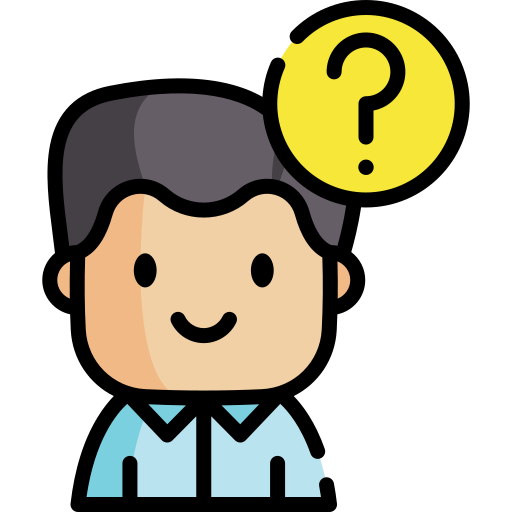 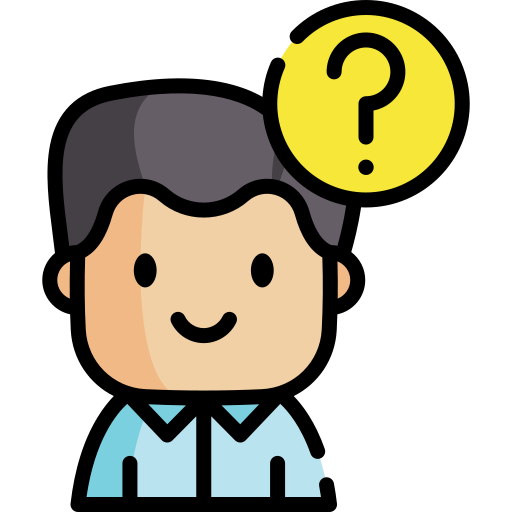 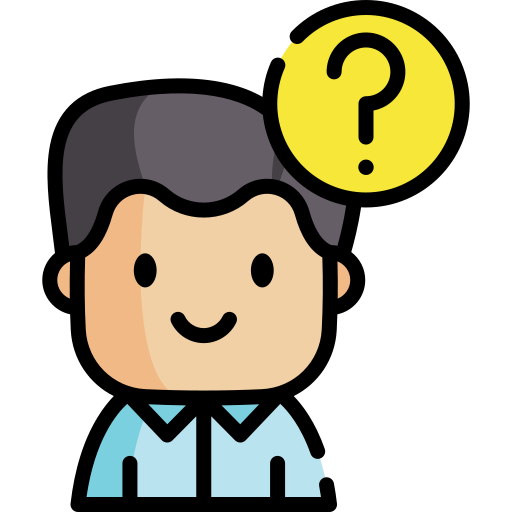 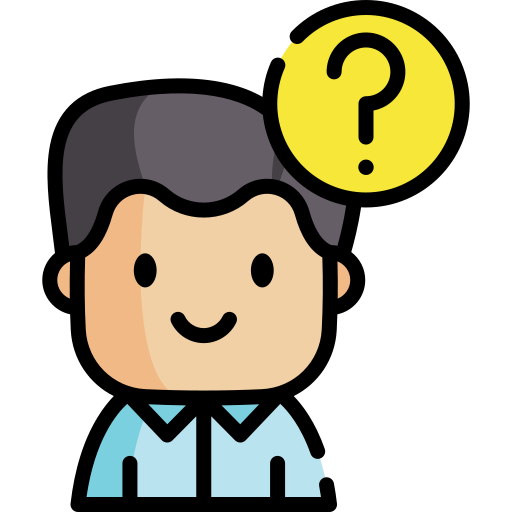 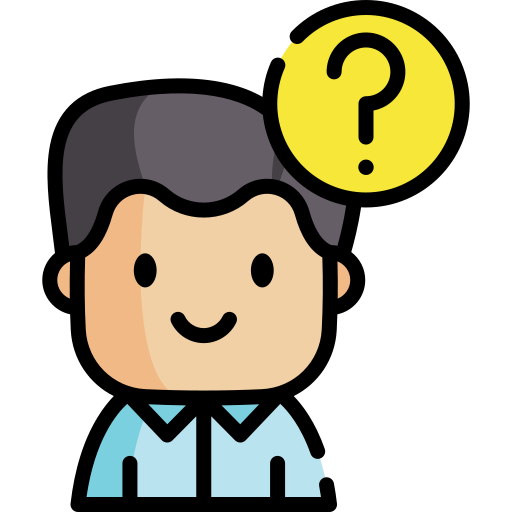 1
Ở hàng đơn vị: (nhẩm 1 cộng mấy bằng 5?)
Ở hàng chục: 2 cộng 9 bằng 11, viết 1 nhớ 1. Vậy chữ sồ phải tìm là 1.
Ở hàng trăm: 2 thêm 1 là 3 (nhẩm 3 cộng mấy bằng 4?). Vậy chữ số phải tìm là 1.
Ở hàng nghìn: (nhẩm 3 cộng mấy bằng 11?)  Vậy chữ số phải tìm là 8.
Ở hàng chục nghìn: 6 thêm 1 là 7. Vậy chữ số phải tìm là 7.
4
8
1
7
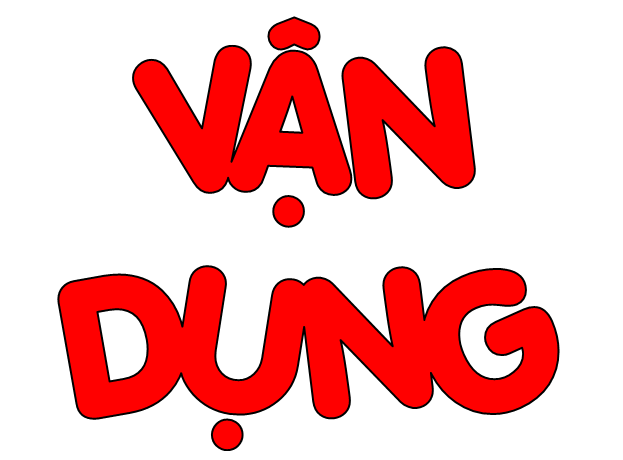 Em hãy tìm tình huống thực tế liên quan đến phép cộng đã học, đặt ra bài toán cho mỗi tình huống đó.
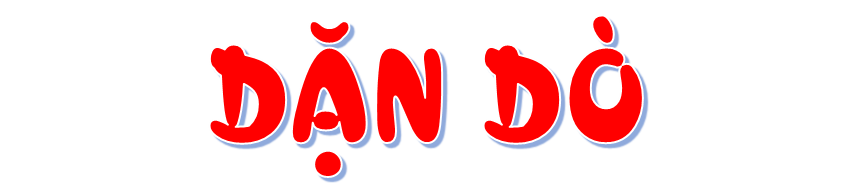 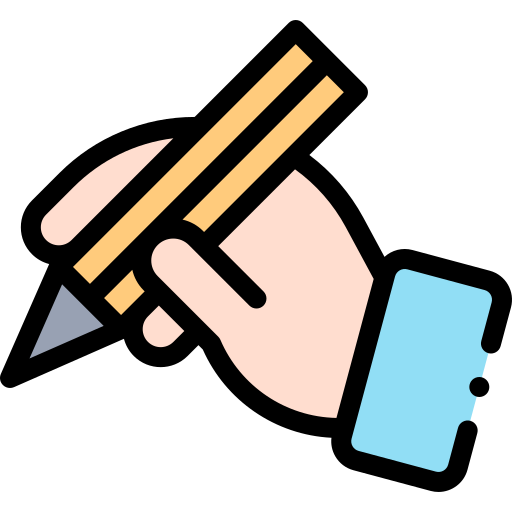 GV ĐIỀN VÀO ĐÂY
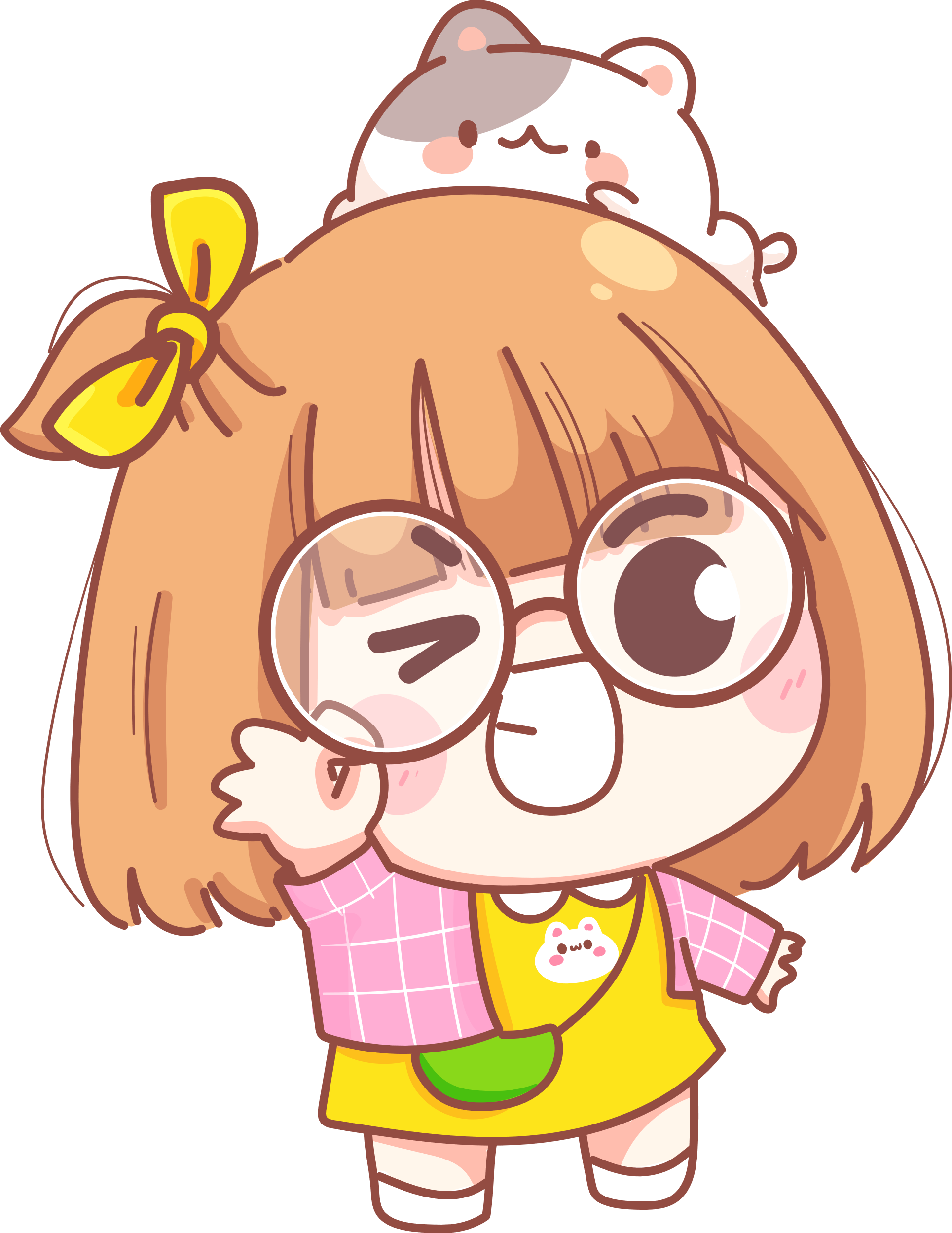 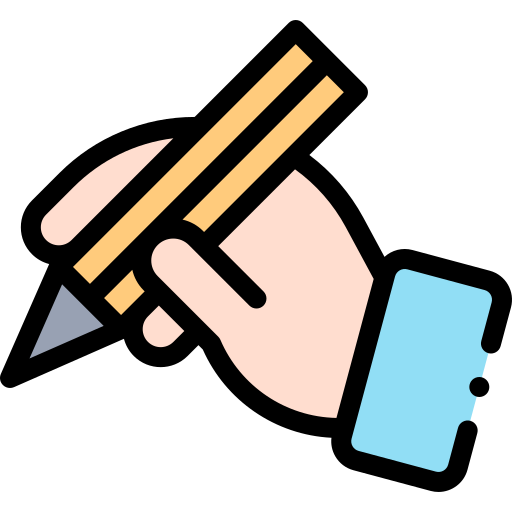 GV ĐIỀN VÀO ĐÂY
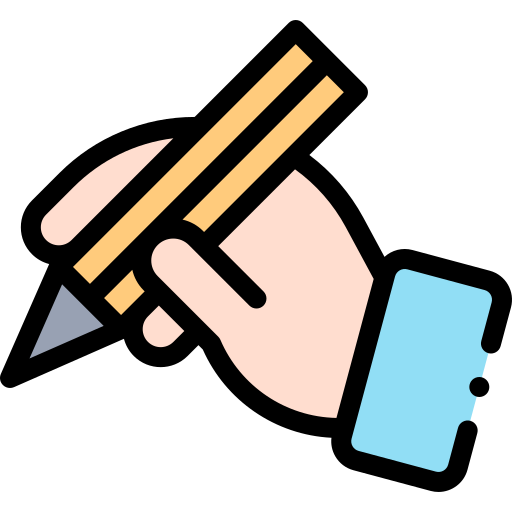 GV ĐIỀN VÀO ĐÂY
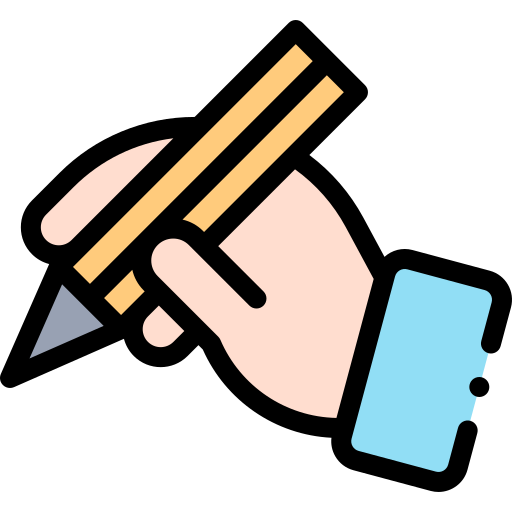 GV ĐIỀN VÀO ĐÂY
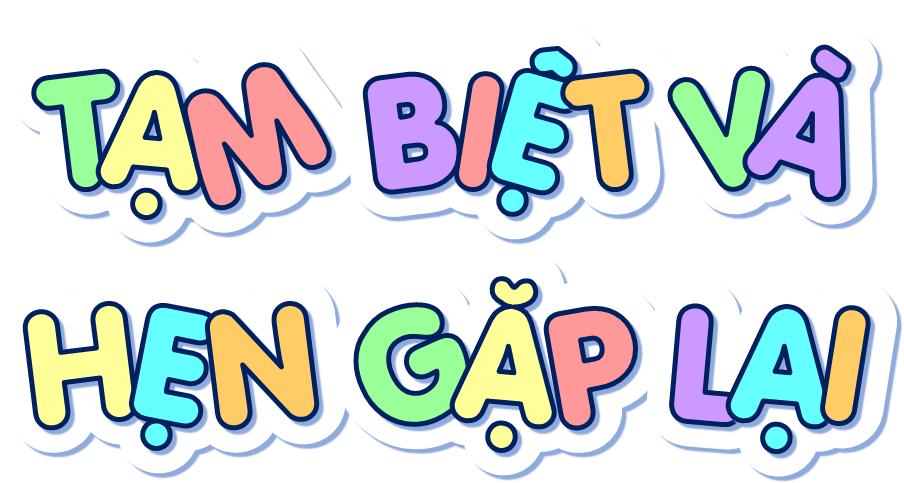